„24Mert nem emberkéz alkotta szentélybe, az igazi képmásába ment be Krisztus, hanem magába a mennybe, hogy most megjelenjen az Isten színe előtt értünk. 25Nem is azért ment be, hogy sokszor áldozza fel önmagát, ahogyan a főpap megy be évenként a szentélybe más vérével, 26mert akkor sokszor kellett volna szenvednie a világ kezdete óta. Most azonban egyszer jelent meg az idők végén, hogy áldozatával eltörölje a bűnt.
27És amint elrendeltetett, hogy az emberek egyszer meghaljanak, azután pedig ítélet következik, 28úgy Krisztus is egyszer áldoztatott fel, hogy sokak bűnét elvegye; másodszor majd a bűn hordozása nélkül fog megjelenni azoknak, akik várják őt üdvösségükre.” 										Zsid 9,24-28
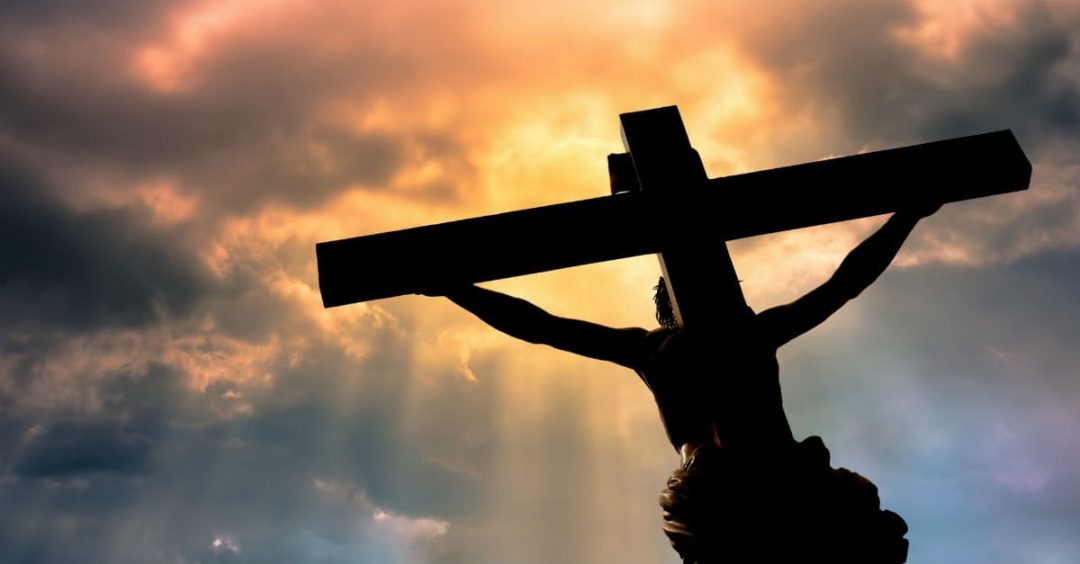 Lorem ipsum dolor sit amet, consectetur adipiscing elit.
Hol vagy?
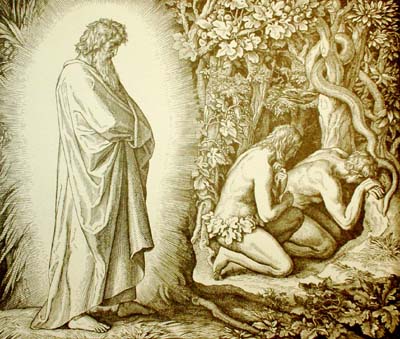 „15Ellenségeskedést támasztok közted és az asszony közt, a te utódod és az ő utódja közt…” I Móz 3,15
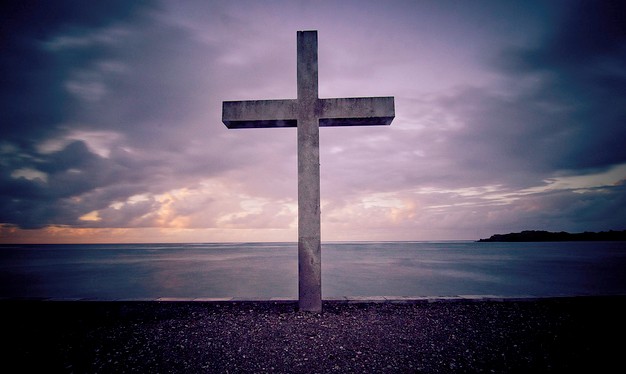 „És készítsenek nékem szent hajlékot, hogy ő közöttök lakozzam” II Móz 25,8
„És készítsenek nékem szent hajlékot, hogy ő közöttök lakozzam” II Móz 25,8
„Keleti kapu”	„Én vagyok az ajtó” Jn 10, 7
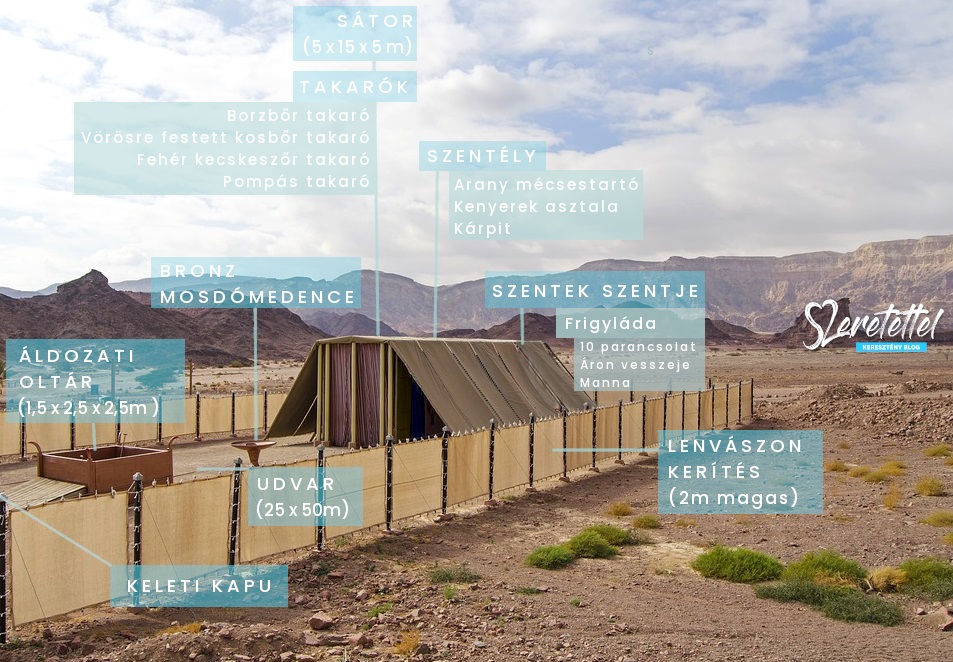 „Udvar”
Szentek közössége
„Mosdómedence”
Megbocsátás – szentség Jézus tisztára mos vére által
Szent sátor
„Vörösre festett kosbőr”
Helyettes áldozat, Engesztelő vér
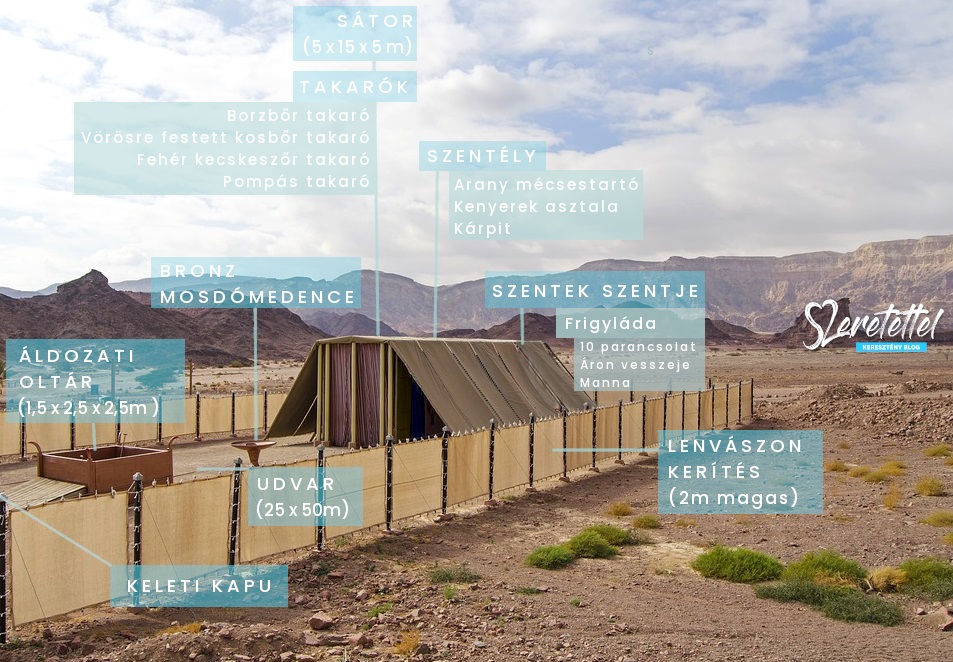 „Fehér kecskeszőr takaró”
Tiszta, bűntelen, aki bűnné lett értünk
„Kárpit”
„Mivel pedig, atyámfiai, teljes bizalmunk van a szentélybe való bemenetelhez Jézus Krisztus vére által, azon az új és élő úton, amelyet ő nyitott meg előttünk a kárpit, vagyis az ő teste által” Zsid 10,19-20
Szent sátor
„Frigyláda”
Isten jelenlétében
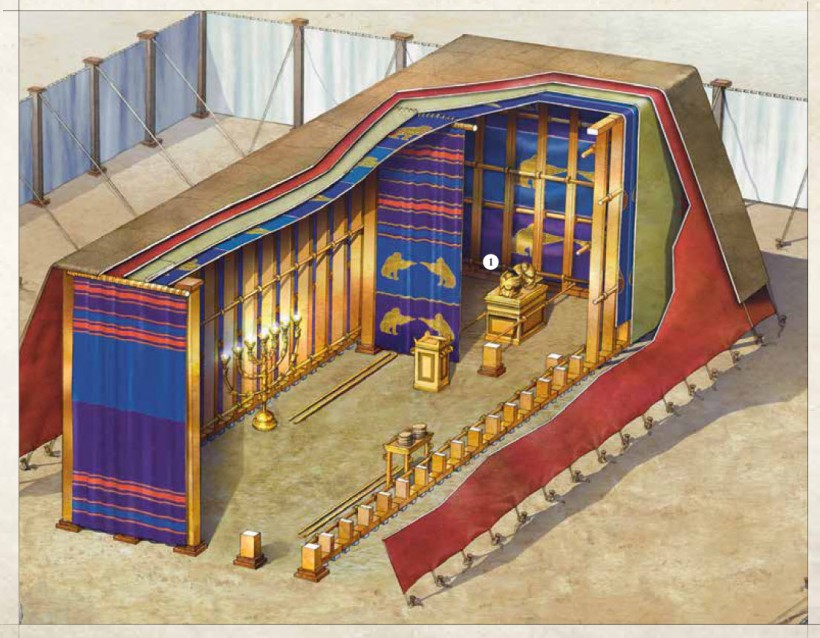 1. Függöny
Elejét függöny zárta le, amit 5 bearanyozott és réz lábakon nyugvó akácoszlopra függesztettek fel. E függöny égkékkel, bíborral és skarláttal hímzett, finoman szőtt lenvászon volt.
2. Függöny
A szent sátorban is volt egy függöny. 
Ez a függöny osztotta két részre a belső teret: a szentélyt választotta el a szentek szentjétől.
10
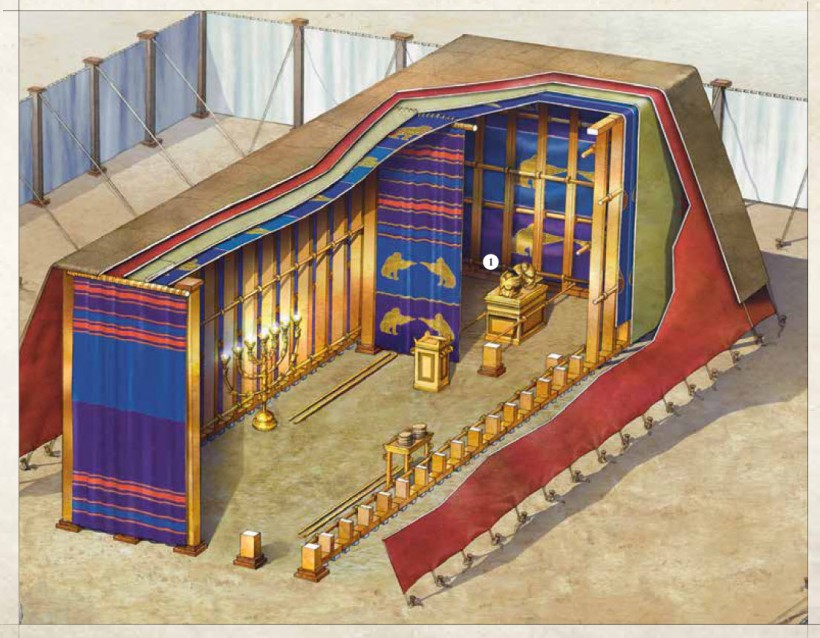 Szent sátor építése
II Móz 25-31. fejezet
11
„1Az első szövetségnek is volt tehát istentiszteleti rendje és földi szent helye. 2Mert sátort építettek, melynek első részében volt a gyertyatartó meg az asztal és a szent kenyerek: azt nevezték szentélynek. 3A második kárpiton túl pedig volt egy sátor, amelyet szentek szentjének neveztek: 4ebben volt egy arany füstölőoltár és a szövetség ládája, minden oldalról arannyal borítva. A szövetségládában volt az aranyedény mannával tele és Áron kivirágzott vesszeje, meg a szövetség táblái,
5fölötte pedig a dicsőség kerúbjai, amelyek beárnyékolták az engesztelés helyét. De ezekről most nem kell részletesen szólni. 6Miután ezeket így rendezték el: a sátor első részébe mindenkor bejárnak az istentiszteleti szolgálatot végző papok, 7a másodikba azonban csak évenként egyszer, és egyedül a főpap mehet be, azzal a vérrel, amelyet bemutat önmagáért és a nép tudatlanságból eredő vétkeiért. ” Zsid 9,1-7
„Én vagyok az út, az igazság és az élet; senki sem mehet az Atyához, csakis énáltalam.” Jn 14,6
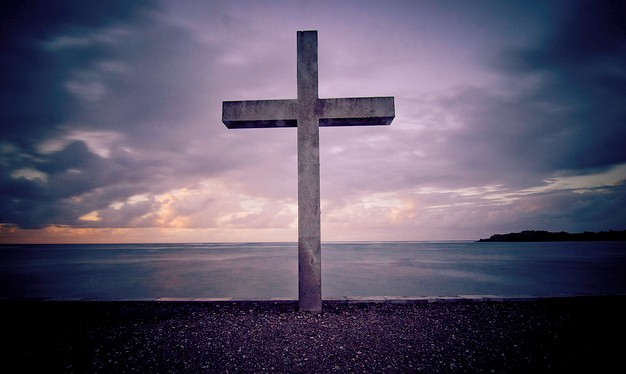 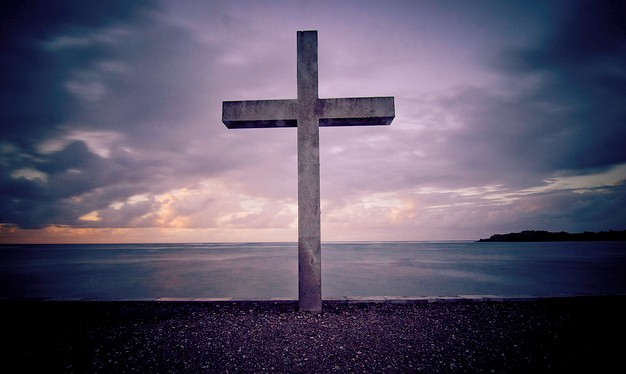 „megjelenvén, mint a jövendő javaknak főpapja, a nagyobb és tökéletesebb, nem kézzel csinált, azaz nem e világból való sátoron keresztül, és nem bakok és tulkok vére által, hanem az ő tulajdon vére által ment be egyszer s mindenkorra a szentélybe, örök váltságot szerezve” 					     Zsid 9,11-12
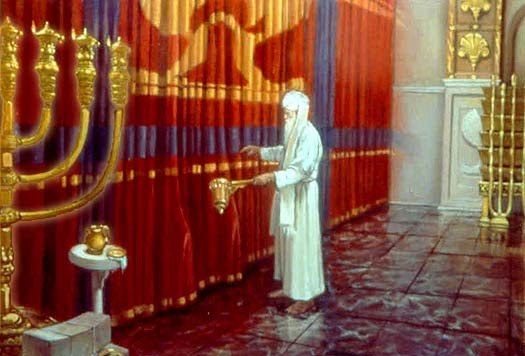 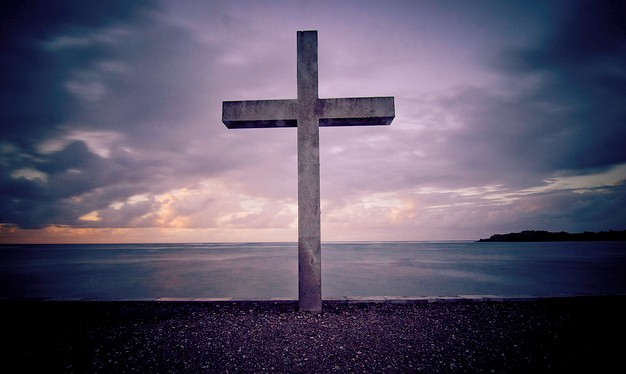 „24Mert nem emberkéz alkotta szentélybe, az igazi képmásába ment be Krisztus, hanem magába a mennybe, hogy most megjelenjen az Isten színe előtt értünk.  Zsid 9,24
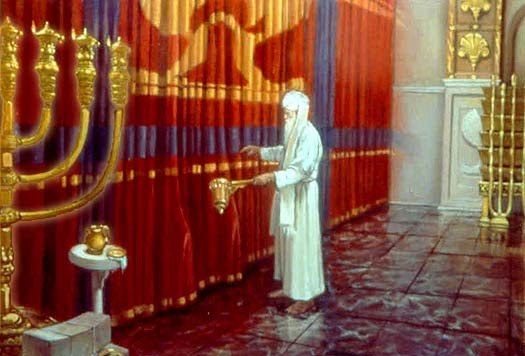 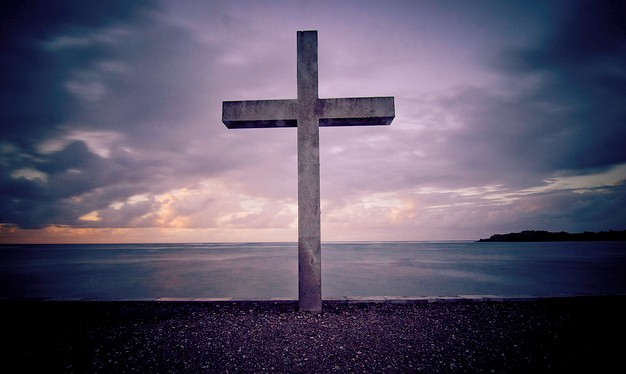 „megtisztítja a ti lelkiismereteteket a holt cselekedetektől, hogy szolgáljatok az élő Istennek” Zsid 9,14
„a szentélybe való bemenetelre a Jézus vére által, azon az úton, a melyet ő szentelt nékünk új és élő út gyanánt, a kárpit, azaz az ő teste által, és lévén nagy papunk az Isten háza felett: Járuljunk hozzá igaz szívvel, hitnek teljességével, mint a kiknek szívök tiszta a gonosz lelkiismerettől” 
Zsid 10,19-22.
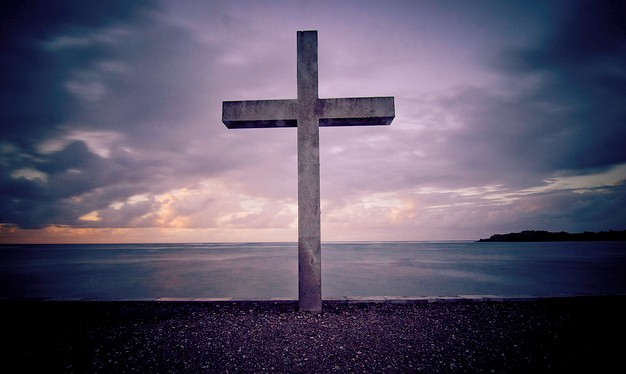 Krisztus által bizalommal 
léphetünk be a „függöny mögé”
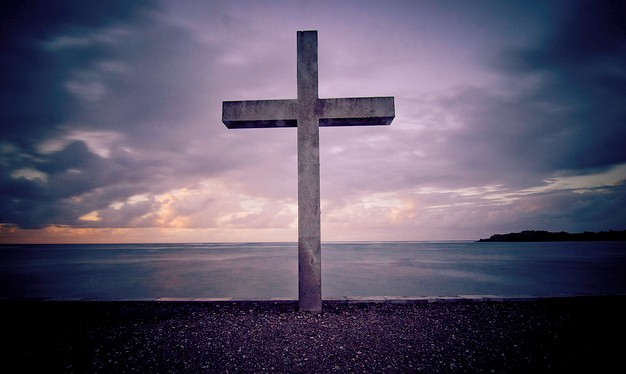 „9Mert benne lakik az istenség egész teljessége testileg…” Kol 2,9
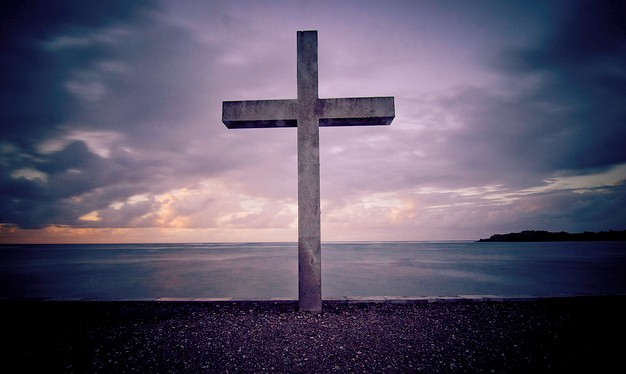 „Az Ige testté lett, és lakozott miközöttünk.” Jn 1,14
„Aki engem lát, látja az Atyát.” 
Jn 14,9
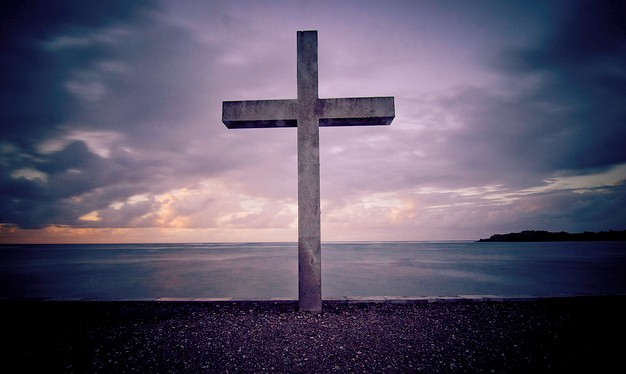 „5Mert egy az Isten, egy a közbenjáró is Isten és emberek között, az ember Krisztus Jézus” I Tim 2,5
„19Isten ugyanis Krisztusban megbékéltette a világot önmagával, úgyhogy nem tulajdonította nekik vétkeiket […] 21Mert azt, aki nem ismert bűnt, bűnné tette értünk, hogy mi Isten igazsága legyünk őbenne.” II Kor 5,19.21
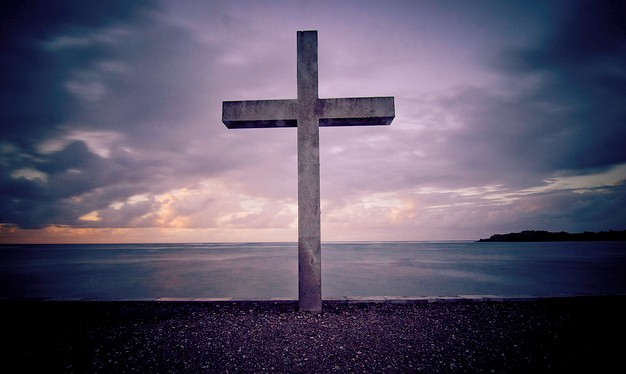 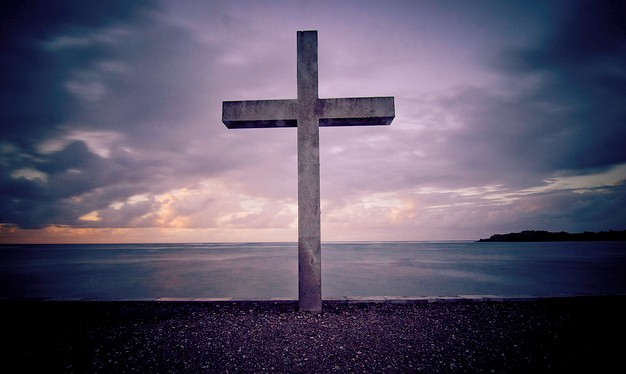 Isten mutatott be értünk áldozatot, mert Ő hatalmas áldozatot hozott értünk azzal, hogy „egyszülött Fiát küldte a világba, 
hogy éljünk Őáltala!” I Jn 4,9